Completing the FY 2023 ESSER Performance ReportDue March 8, 2024
Office of Fiscal and Data Services
Division of Educational Services
February 2024
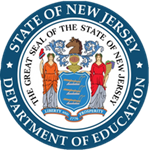 Completing the ESSER Performance Report
This PowerPoint presentation will cover the following:
Purpose of the report;
Creating the report in the Electronic Web-Enabled Grant (EWEG) system;
Completing the different report tabs;
Notes for new/updated required reporting sections;
Submitting the report; 
Supports available to LEAs as they complete the report; and
EWEG helpful hints.
2
Before we begin...
There is something new here!
How many people have filled out the ESSER Performance Report before?
What is your role? 


Keep your eye out for Clippy!
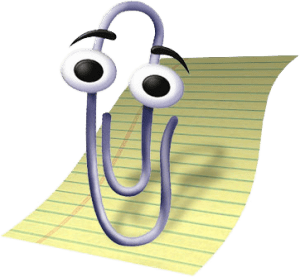 3
[Speaker Notes: CLIPPY is a trademark of Microsoft Corporation.]
Purpose of the ESSER Performance Report
Inform the conversation, for years to come, on the impact of this historic investment in our public education system.
Provide a well-rounded picture of the use of ESSER funds in your LEA. Doing so will likely require convening a team of administrators.
Fulfill a Federally mandated reporting requirement.
4
Purpose of the ESSER Performance Report (con’t.)
5
Overview Tab
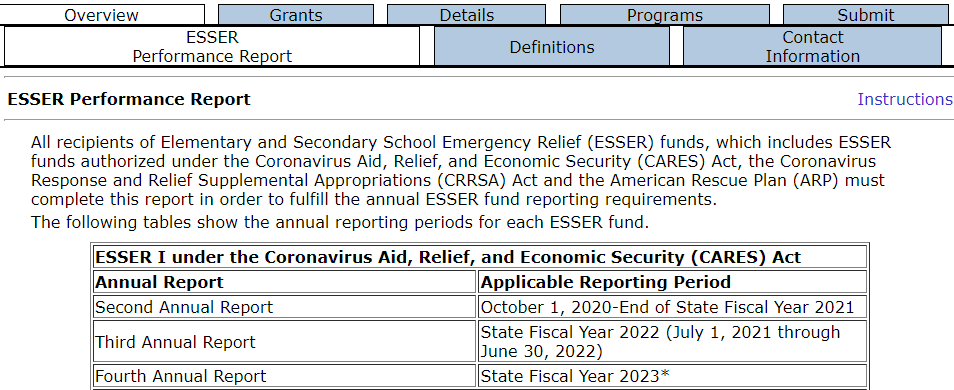 The overview tab includes three subtabs. These provide the purpose and relevant reporting periods, the definitions USED provided for this report, and LEA contact information.
6
Contact Information Subtab
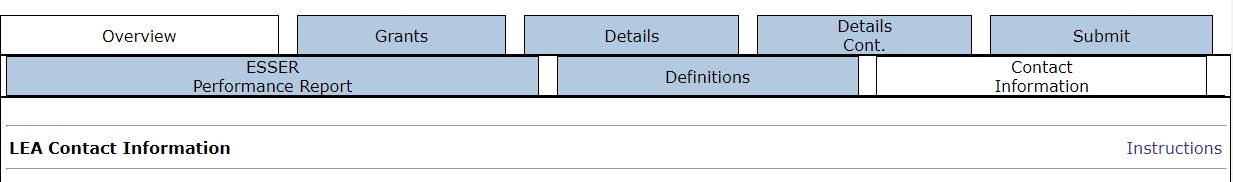 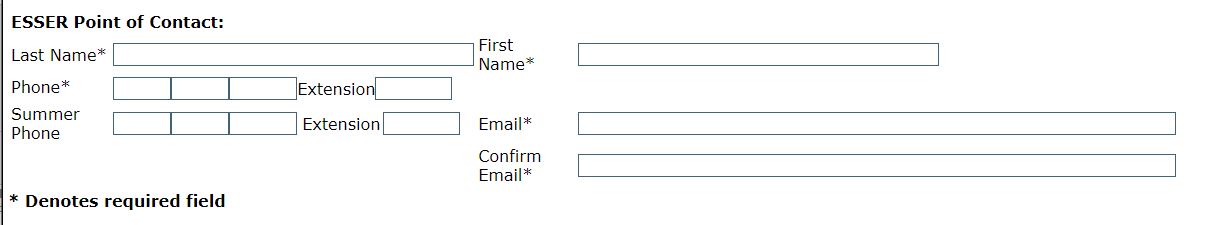 You will need to enter contact information for your LEA’s ESSER fund point person at the bottom of this subtab (shown above) in order to submit.
Any other changes to this subtab should be made in the LEA Central Contact system. NJDOE staff use this information to contact LEA personnel.
7
Grants Tab
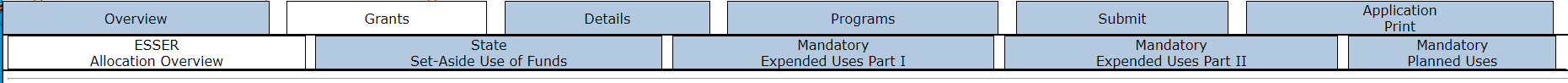 The Grants tab includes five subtabs. 
The ESSER Allocation Overview subtab provides detailed information about your LEA's ESSER allocations and expenditures. 
The other subtabs ask how your LEA used, and plans to use, the two federal categories of ESSER grant funds (mandatory grants and state set-aside grants).
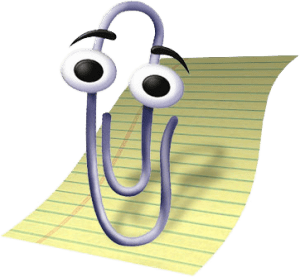 8
Grants Tab, ESSER Allocation Overview
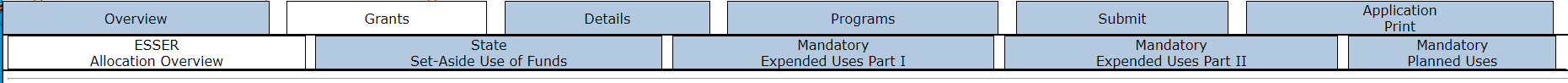 Refer to the ESSER Allocation Overview subtab to identify your LEA’s ESSER state set-aside grant funds versus your mandatory grant funds and how much was expended during the reporting period.
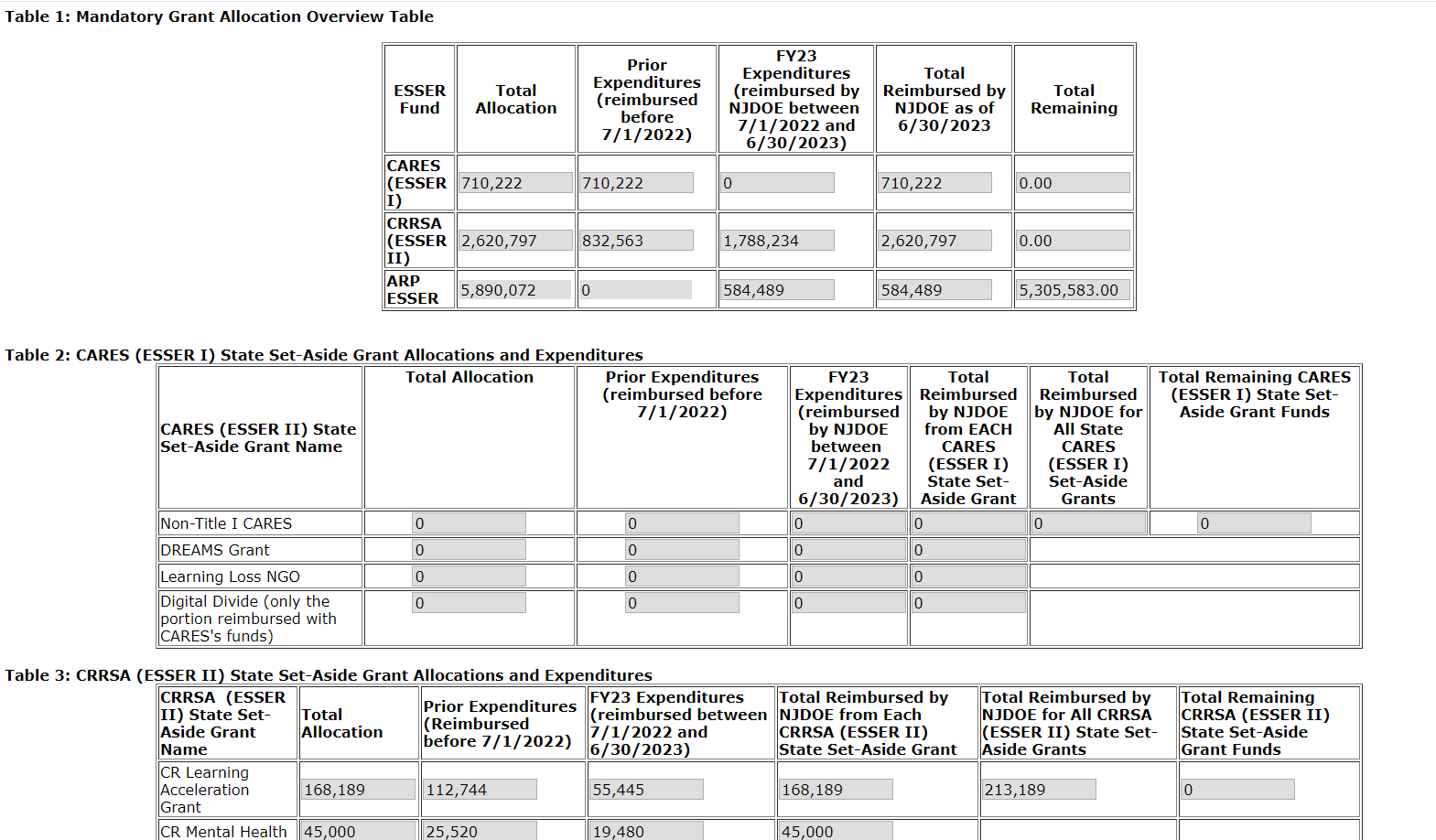 9
Definition of Expenditure
ESSER expenditures are reimbursement requests paid by the NJDOE between July 1, 2022 and June 30, 2023.
Included as an Expenditure
Excluded from Expenditures
An LEA pays for an ESSER-eligible good or service on May 31, 2023 and submits the expenditure to the SEA for reimbursement on June 21, 2023. The LEA receives the reimbursement from the SEA on June 29, 2023.
An LEA pays for an ESSER-eligible good or service on May 31, 2023 and submits the expenditure to the SEA for reimbursement on June 21, 2023. The LEA receives the reimbursement from the SEA on July 7, 2023.
Note: In the Programs tab, activities will be reported regardless of when ESSER Reimbursements have occurred.
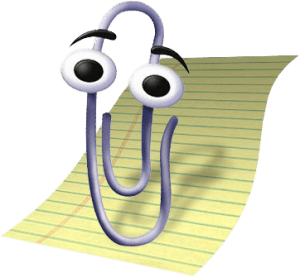 10
Grants Tab, State Set-Aside Use of Funds
Important: On this subtab, all ARP ESSER reporting refers only to the “Other State Set-Aside Grants,” found in the bottom table of the ESSER Allocation Overview subtab.
11
Grants Tab, Mandatory Expended Uses Part I
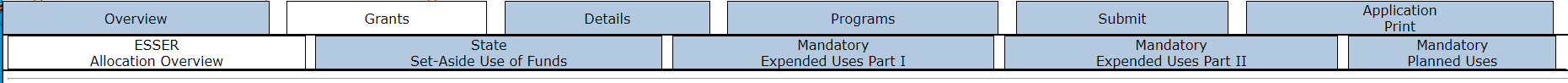 This subtab asks you to distinguish between two categories of ARP ESSER expenditures—those that go towards the ARP ESSER 20% Reserve to Address Learning Loss and those that do not. An ARP ESSER expenditure should be included in only one of these two categories.
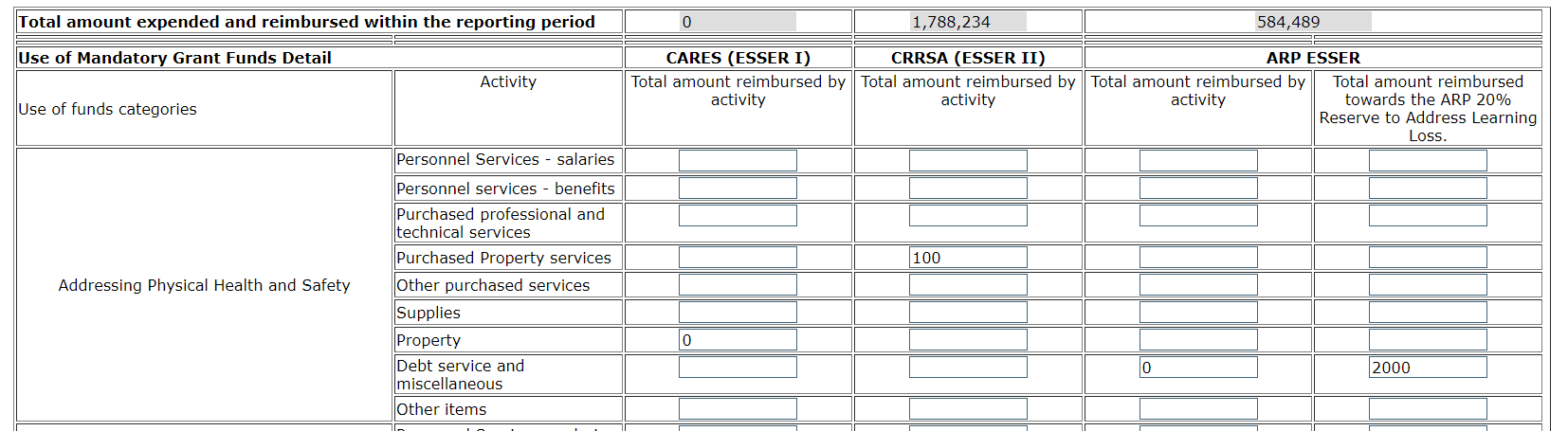 12
ARP ESSER 20% Reserve to Address Learning Loss
The ARP Act requires LEAs to reserve at least 20% of their mandatory ARP ESSER subgrants to address learning loss through the implementation of evidence-based interventions and ensure that those interventions respond to students’ social, emotional, and academic needs and address the disproportionate impact of COVID-19 on underrepresented student groups.
We are referring to these funds as the “ARP ESSER 20% reserve to address learning loss.”
These state set-aside grants are not part of the ARP ESSER 20% Reserve
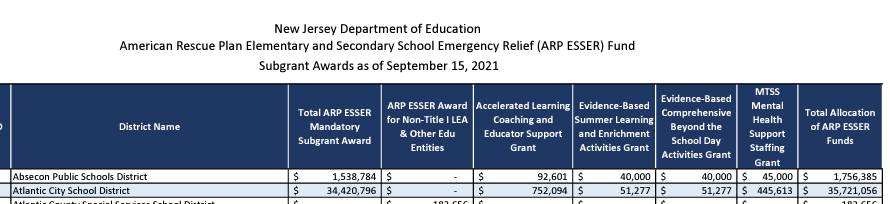 ARP ESSER 20% reserve to address learning loss comes from this grant
13
Grants Tab, Mandatory Expended Uses Part II
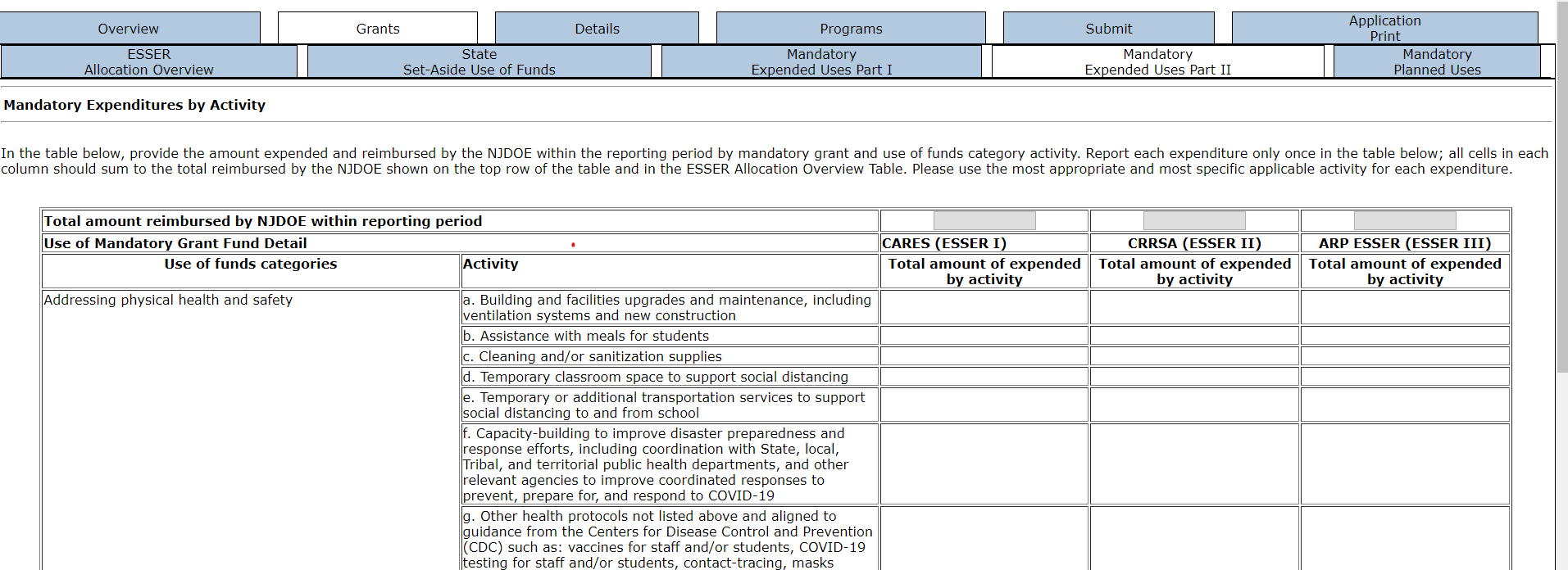 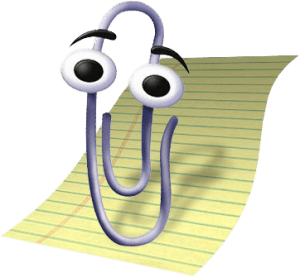 14
Details Tab
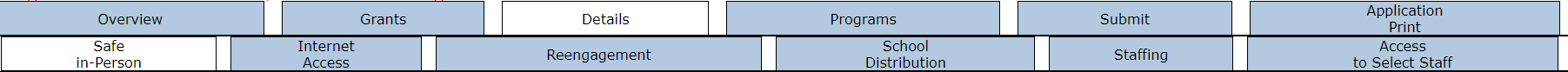 The Details tab includes six subtabs:
The Safe In-Person and Internet Access subtabs ask “Yes” or “No” questions on ESSER funds used for specific items related to maintaining safe, in-person instruction and to providing home internet access to students.
The Reengagement subtab asks "Yes" or "No" questions about whether and how students were reengaged, regardless of  whether ESSER funds were used to carry out these efforts.
The School Distribution subtab asks if your LEA allocated ESSER funds to individual schools to use as each saw fit.
The Staffing subtab asks you to report on the total number of positions supported with any ESSER funds.
The Access to Select Staff subtab ask you to report on the count of FTE staff assigned to serve each school regardless of whether ESSER funds were used.
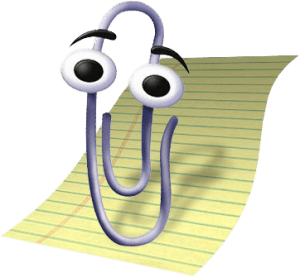 15
Programs Tab
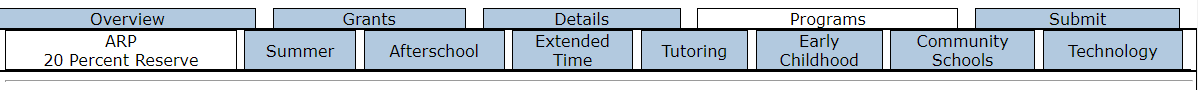 The Programs tab includes eight subtabs:
The ARP 20% Reserve subtab asks about how your LEA has expended funds from the ARP 20% Reserve to Address Learning Loss.
The Summer, Afterschool, Extended Time, Tutoring, Early Childhood, Community Schools, and Technology subtabs ask about specific programs your district has implemented using ESSER funds.
16
Programs Tab, ARP 20 Percent Reserve (1 of 3)
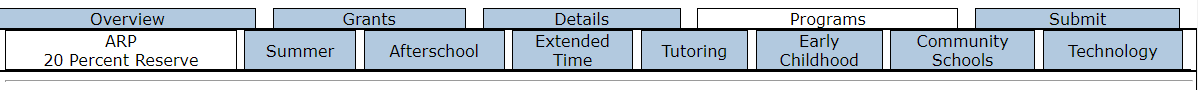 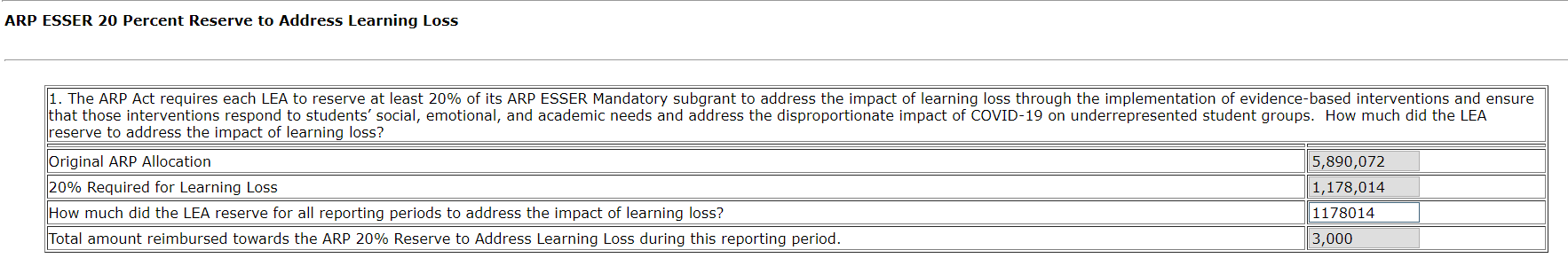 You are required to enter the amount your district reserved for all reporting periods to Address the Impact of Learning Loss.
Note: The “Total amount reimbursed towards the ARP 20% Reserve to Address Learning Loss during this reporting period” is the subtotal of the amount reimbursed towards the ARP 20% Reserve to Address Learning Loss on the Mandatory Expended Uses Part I page.
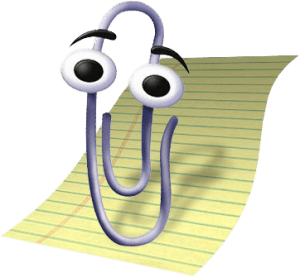 17
Programs Tab, ARP 20 Percent Reserve (2 of 3)
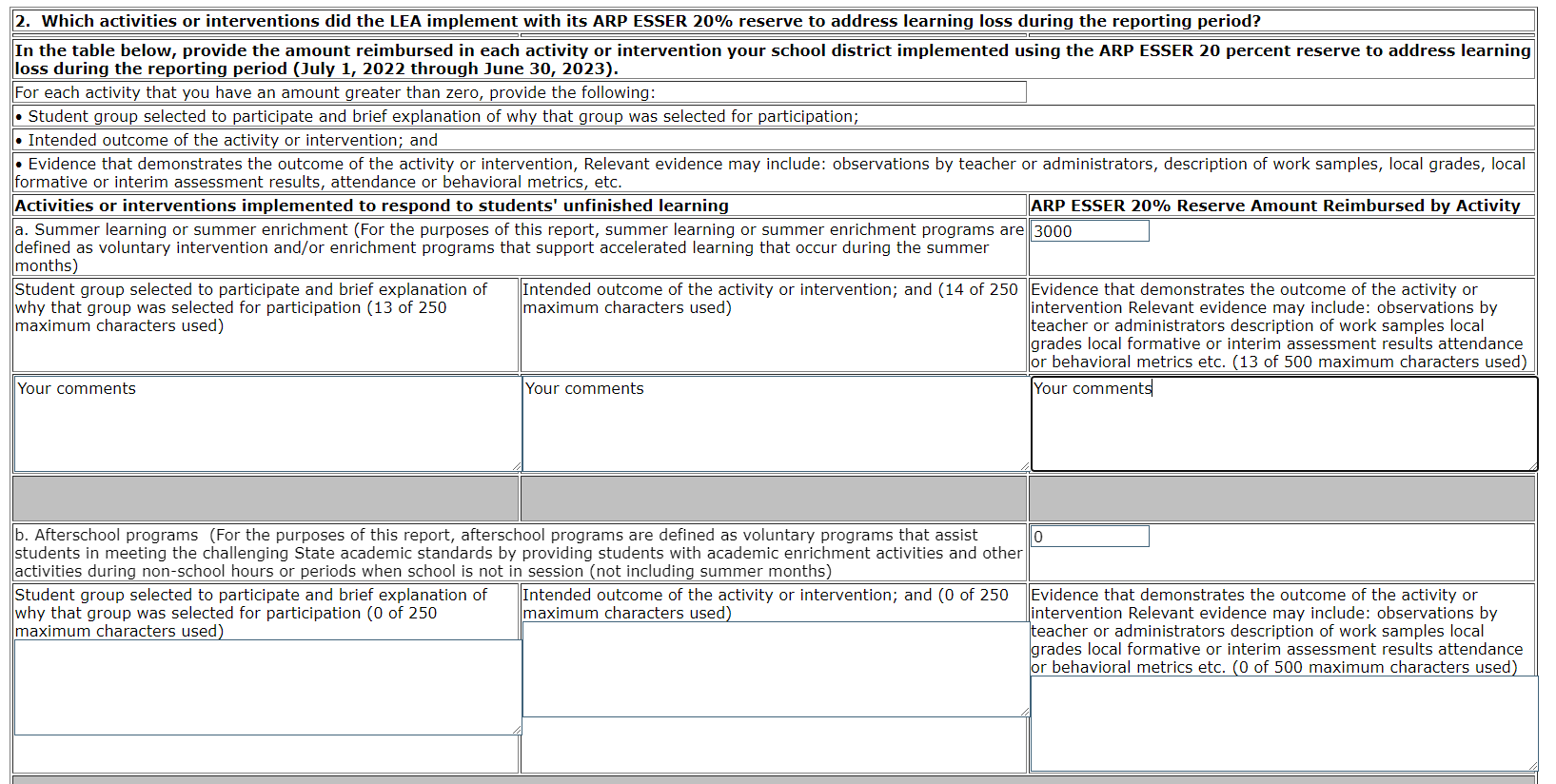 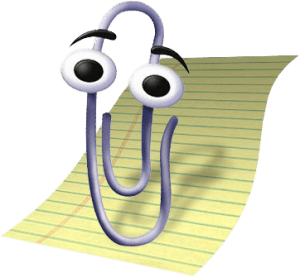 18
Programs Tab, ARP 20 Percent Reserve (3 of 3)
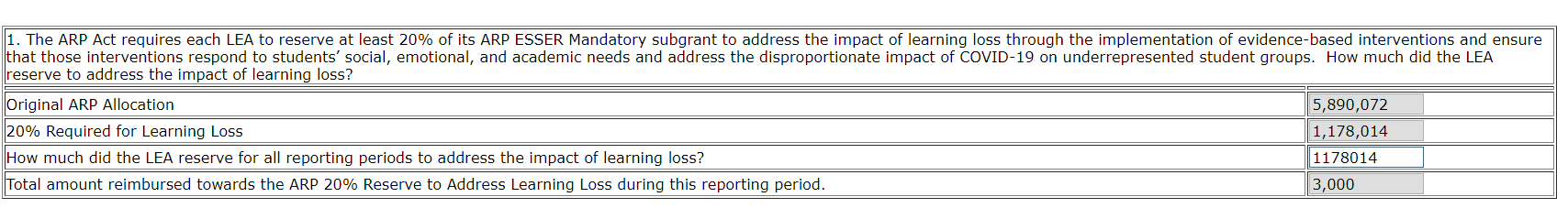 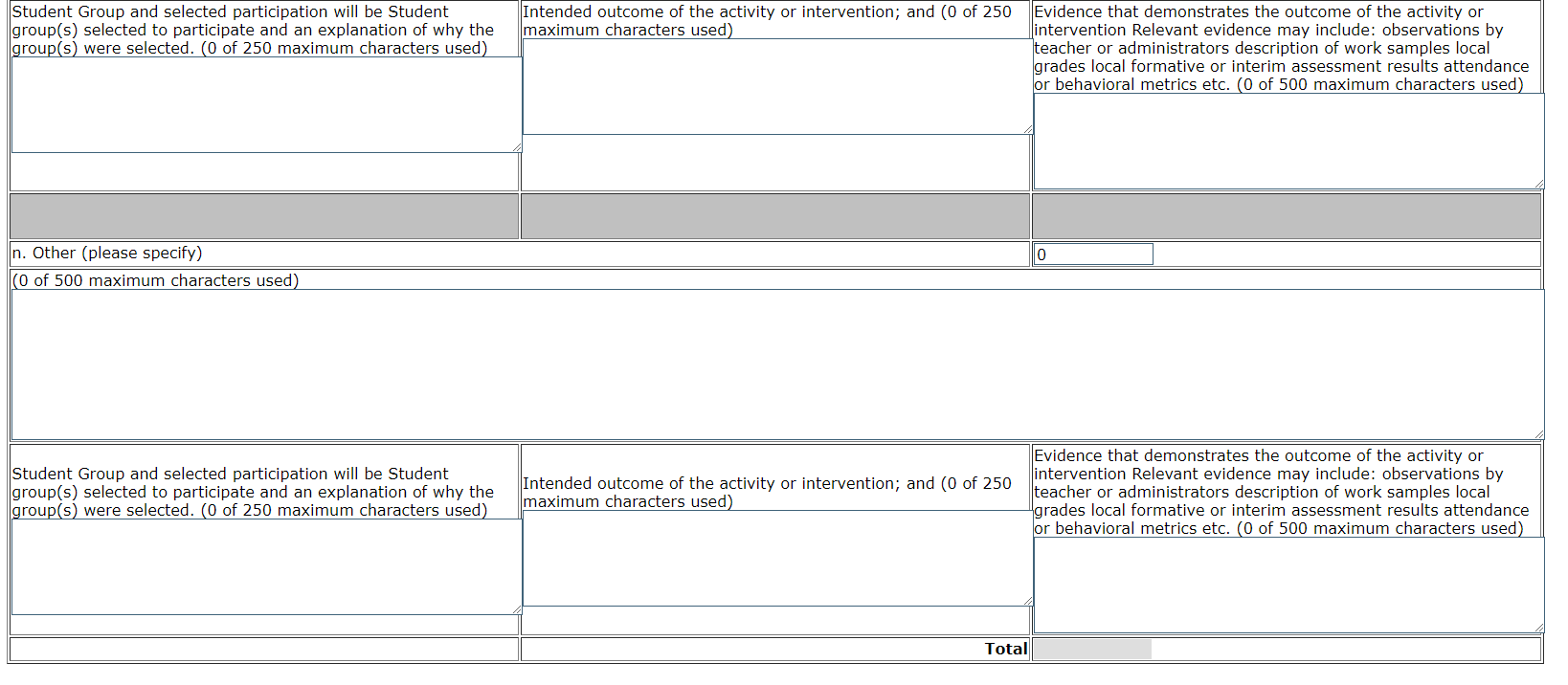 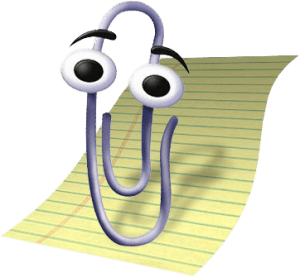 19
Programs Subtabs, All Remaining
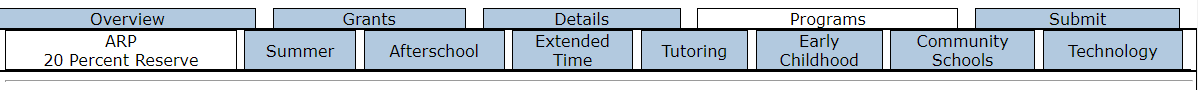 The Summer, Afterschool, Extended Time, Tutoring, Early Childhood, Community Schools, and Technology subtabs ask about specific programs your district has implemented using ESSER funds, regardless of when ESSER reimbursements occurred.
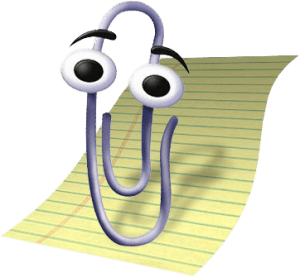 20
Programs Subtabs, New Participation Requirement
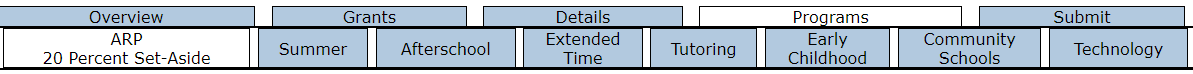 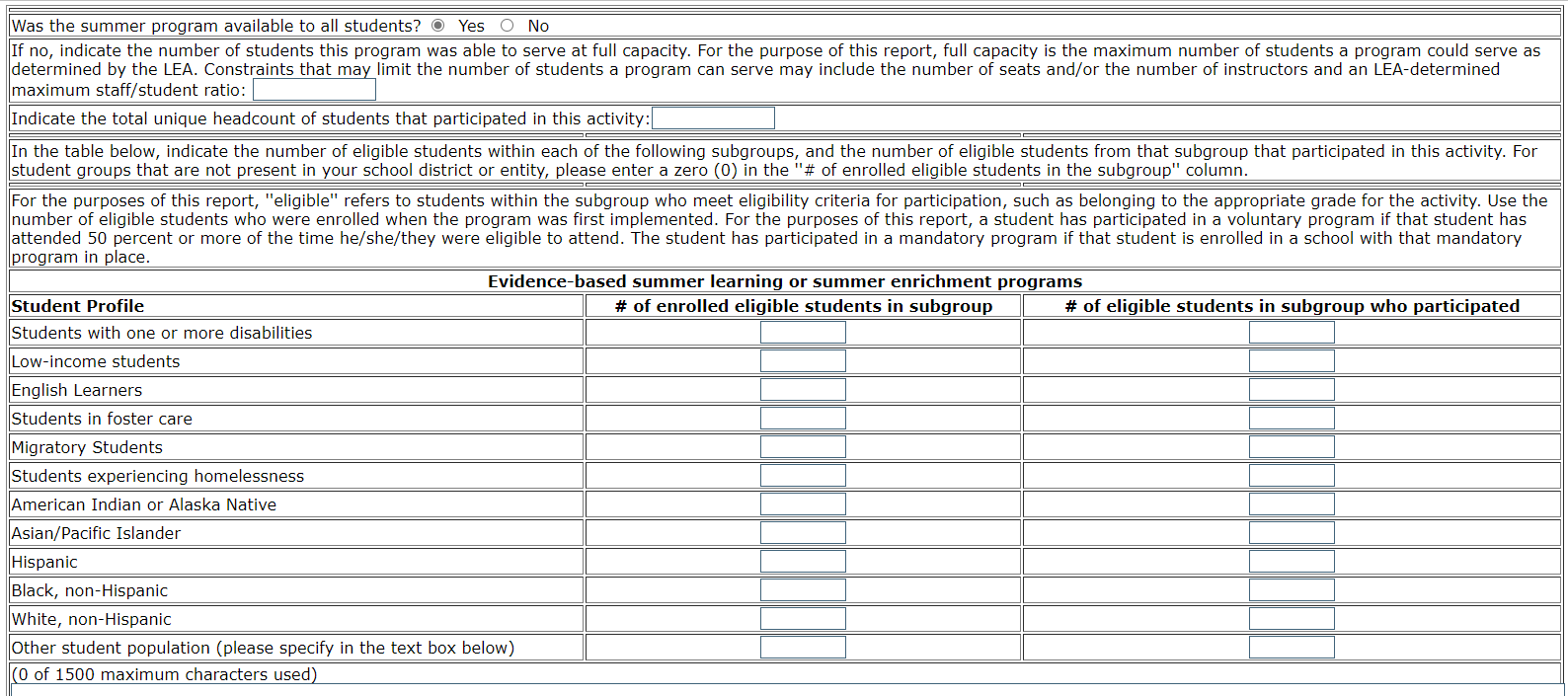 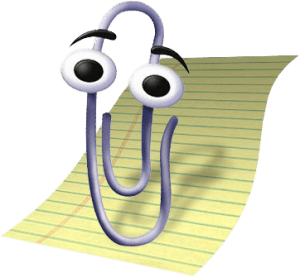 21
Questions?
For ESSER Performance Report and data questions, please contact the Office of Fiscal and Data Services (OFDS) at: ESSER.Report@doe.nj.gov 
60-minute Office Hour Sessions will be held every Friday in February from 10-11 am. Links to the Office Hours are located on the NJDOE Events Page. 
For EWEG or authorization questions, please contact the EWEG Help Desk at: EWEGhelp@doe.nj.gov
22
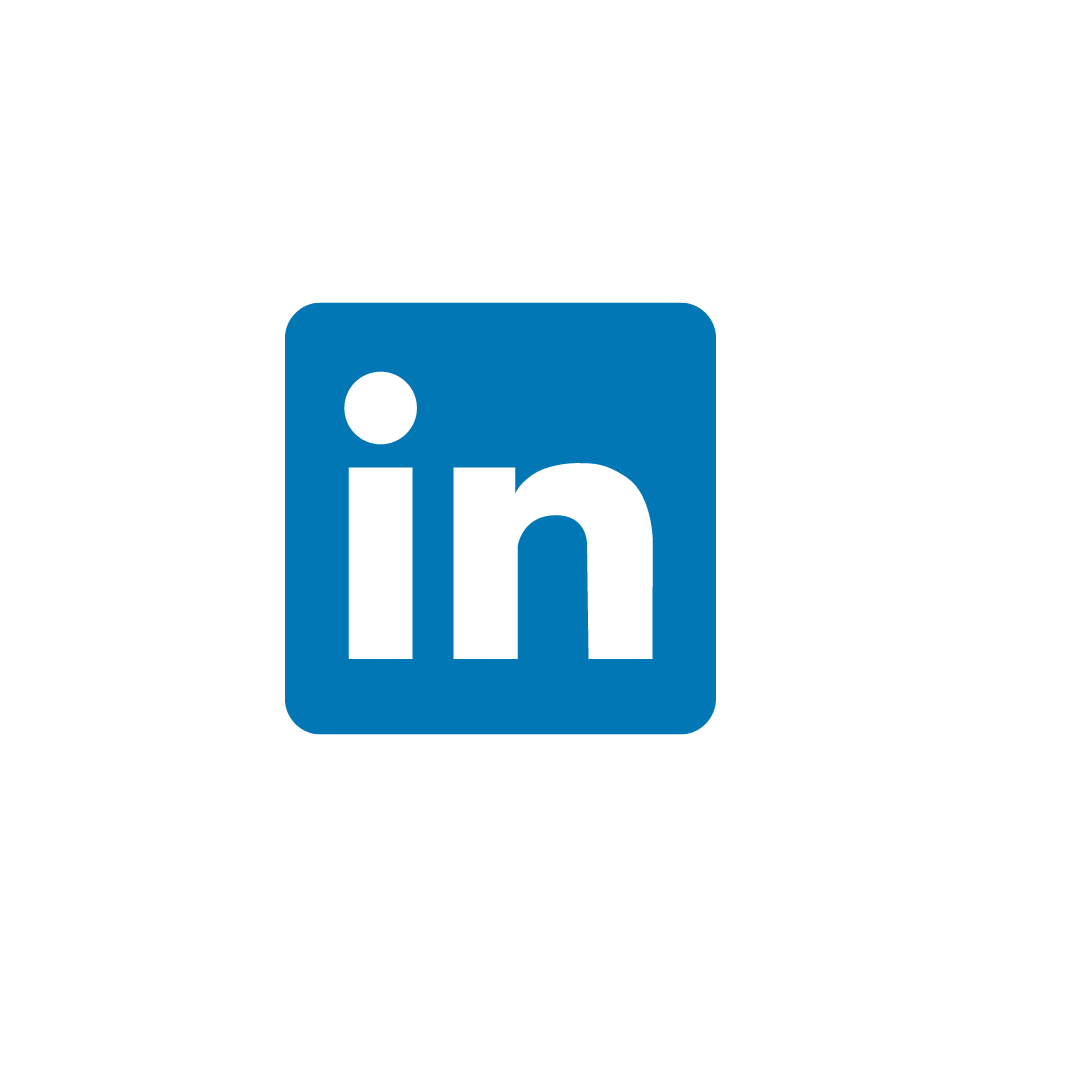 New Jersey Department of Education
@NewJerseyDOE
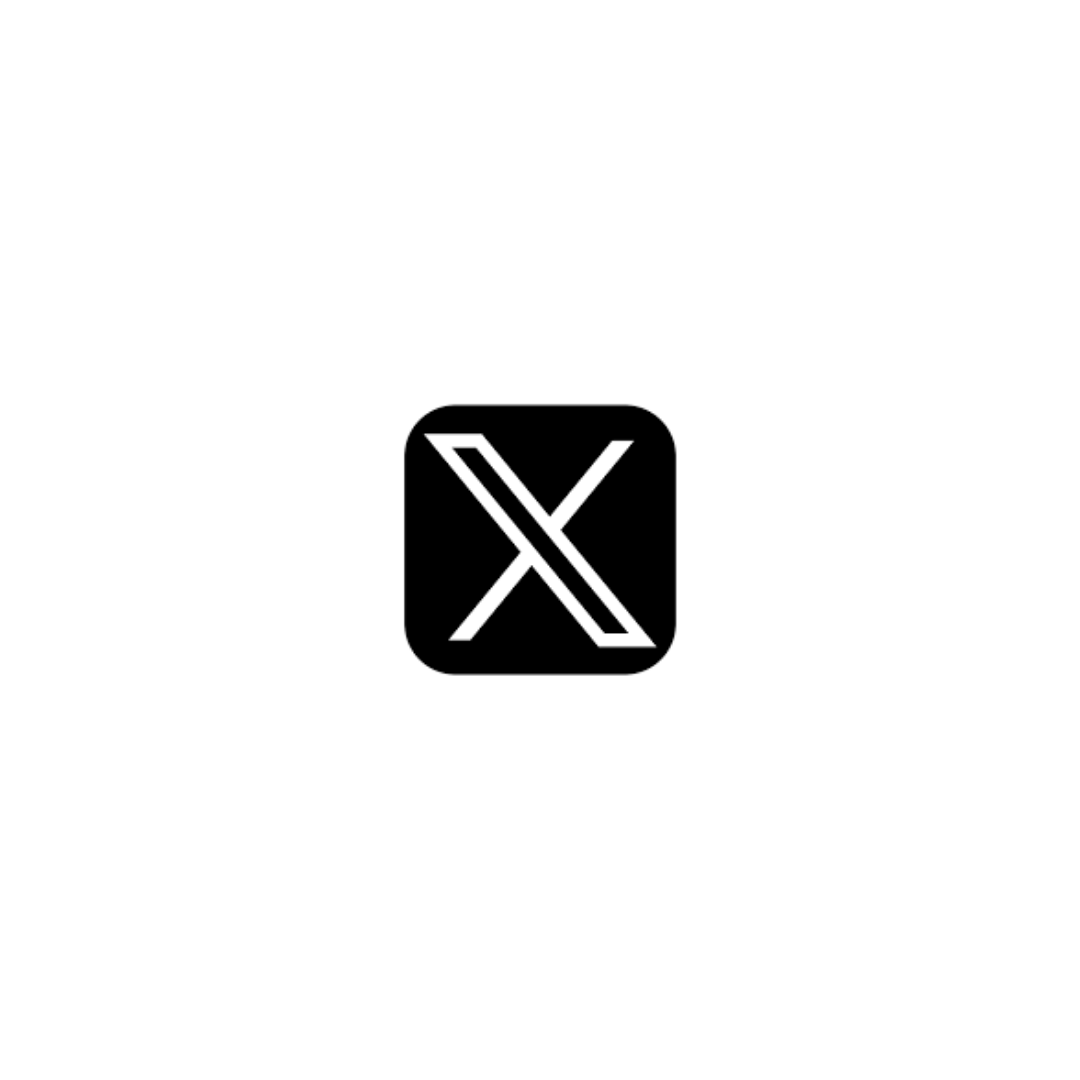 New Jersey Department of Education
@newjerseydoe
Thank You!
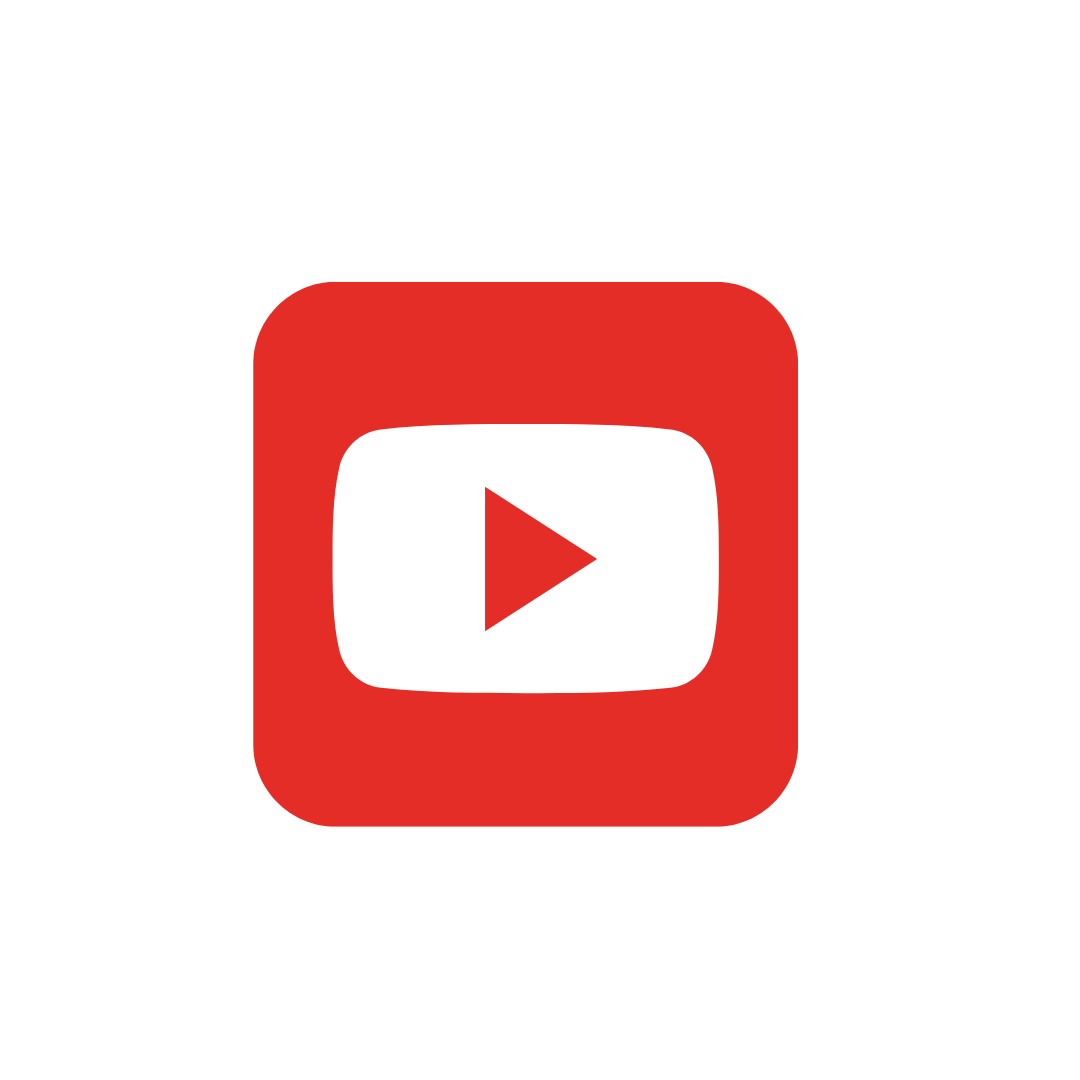 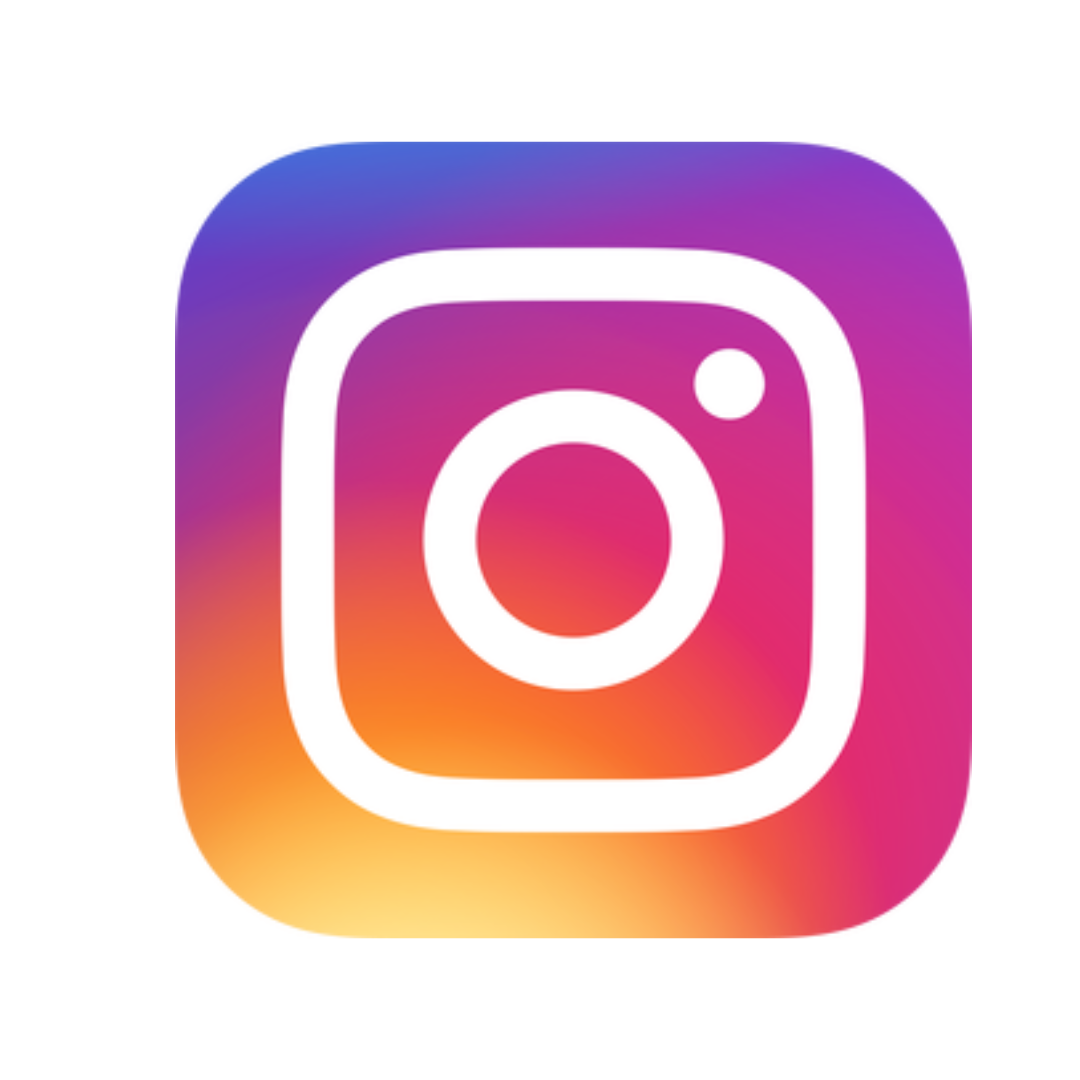 New Jersey Department of Education
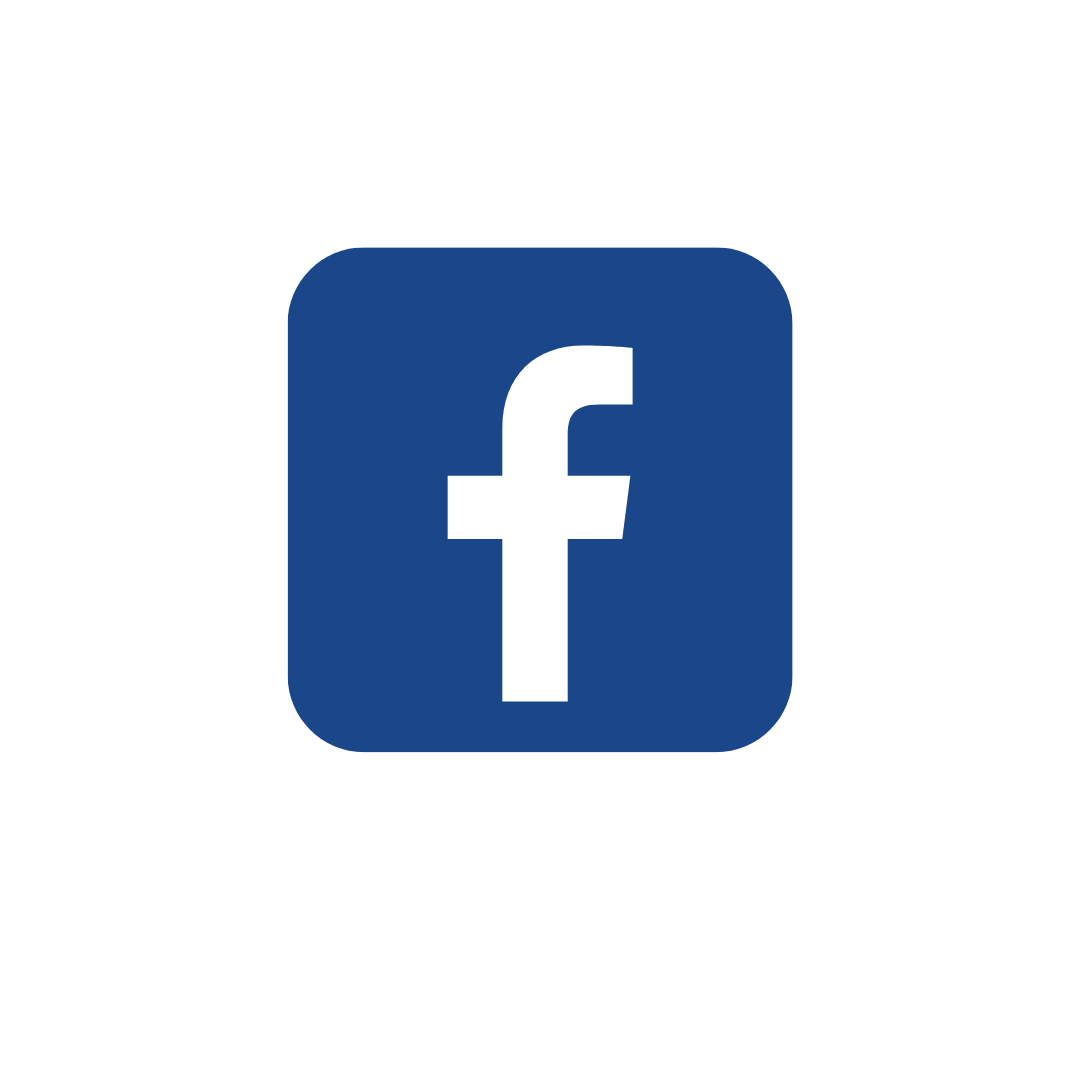 @newjerseydoe
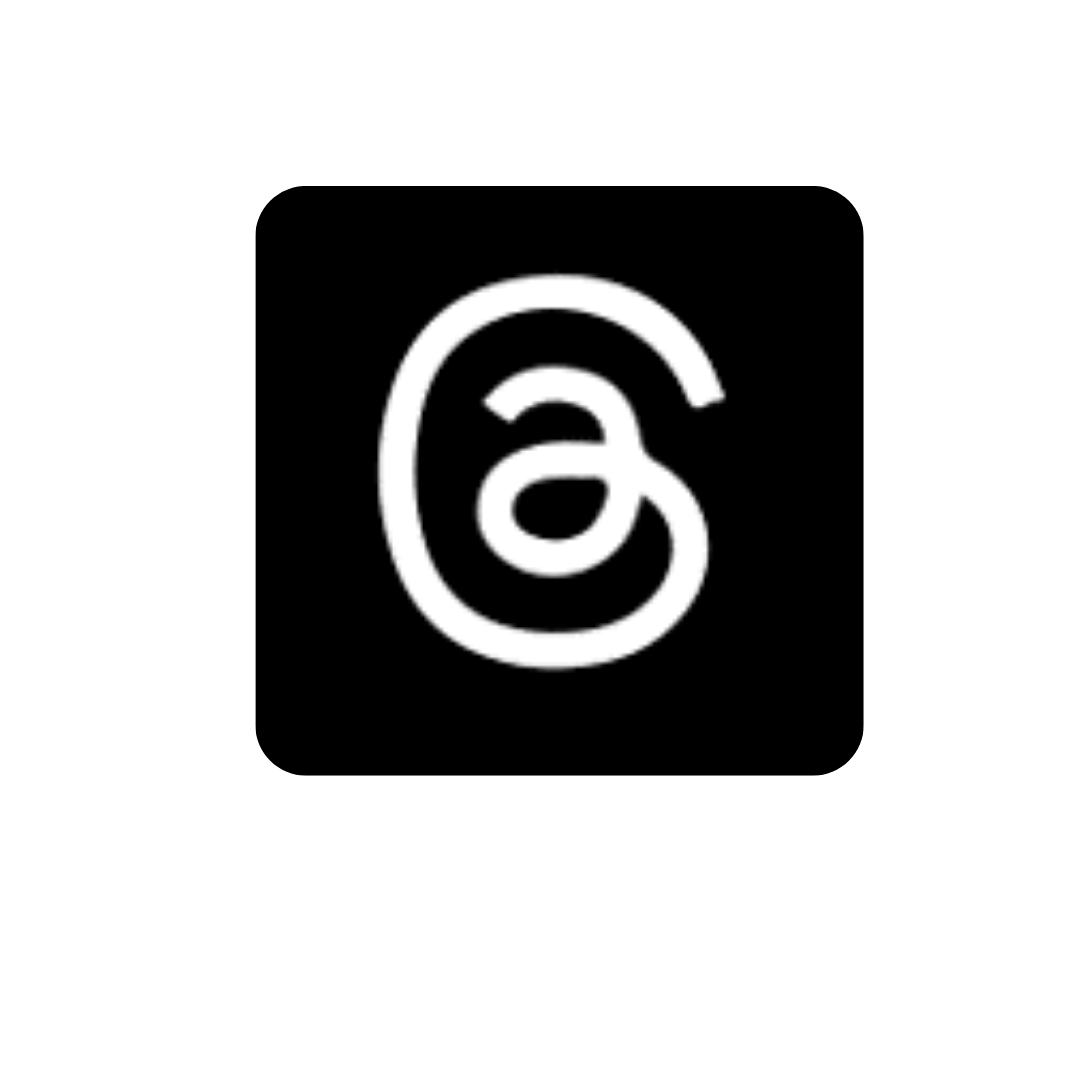 23
[Speaker Notes: Francine]
Accessing the Report in EWEG
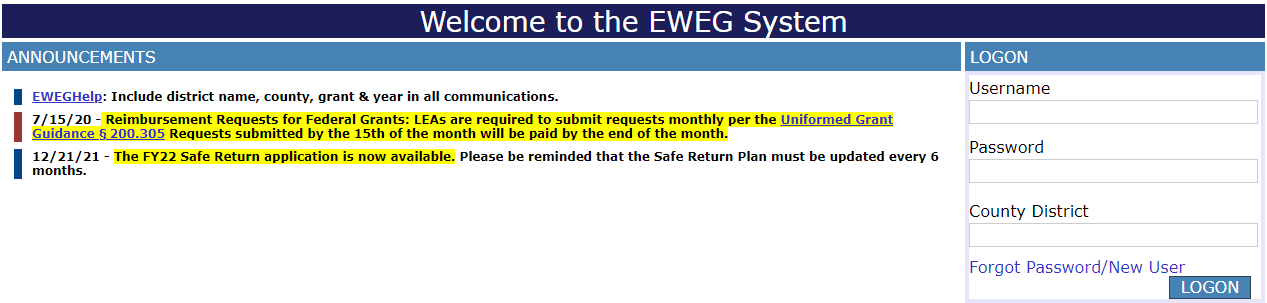 The report is accessed via the Electronic Web-Enabled Grant (EWEG) system at: EWEG Logon Page.
On the EWEG Logon Page, enter your EWEG user ID, password, and six-digit county district code and hit the “LOGON” button. User IDs are limited to eight characters. Federal regulations require that each user have their own unique ID and password. Passwords are case sensitive. Please allow 48 hours for your permissions to become active.
24
Creating the Report in EWEG
Once you have logged into EWEG, select GMS Access / Select  
At the top of the next page, use the drop down to select 2023 as the Fiscal Year.
Scroll down to “Available” section and click the “Create” button next to the ESSER Performance Report
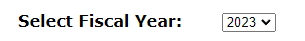 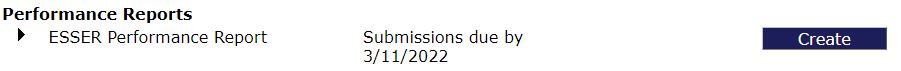 3/8/2024
25
Opening the Report in EWEG
Once the report is created, it will appear in the FY 2023 “Performance Report” section of the GMS Access / Select page. Select the “Open” button associated with the ESSER Performance Report for future edits.
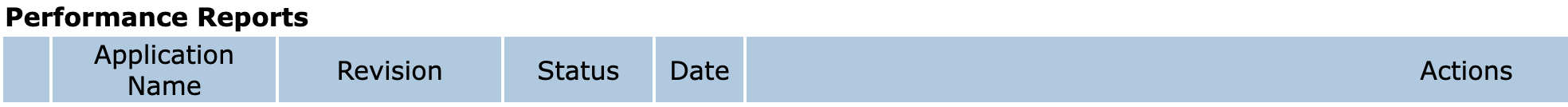 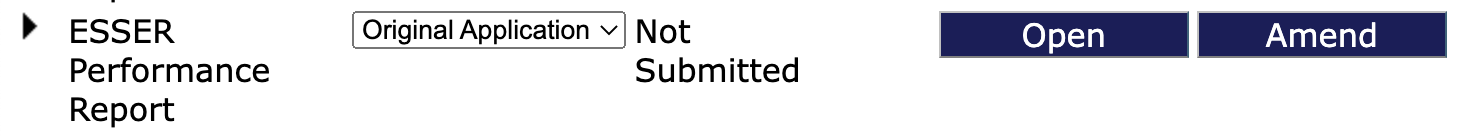 26
Submit Tab—Consistency Check
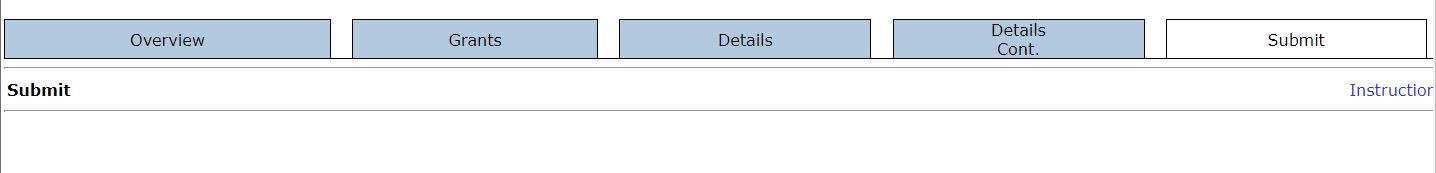 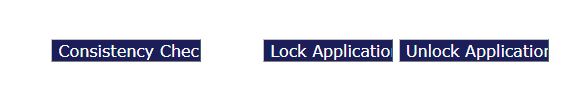 Prior to submission, a consistency check must be performed by clicking the “Consistency Check” button. This highlights any remaining errors, which must be corrected prior to submission.
Once the consistency check is successful, the report is considered locked but not submitted to the NJDOE.
27
Submit Tab (con’t.)
If revisions need to be made, the report can be unlocked by selecting the “Unlock Application” button. After unlocking the report and revising any data, a consistency check will need to be re-run to verify that the data passes the programmed edits.
If the consistency check is successful, the “Submit to NJDOE” button should appear on the tab and needs to be clicked for the report to be considered submitted to the Department.
28
Amendments
If you realize data were incorrectly entered and your report has been successfully submitted to the Department, you will need to create an amendment.
An amendment can be created by clicking the “Amend” button on the GMS Access / Select screen in the ESSER Performance Report row.
Once the data has been amended, a consistency check must be re-run and any errors corrected prior to submission.
29
Helpful Hints for Navigating EWEG
Do not use the browser “back” button when you are working in the EWEG system. This will cause errors and may log you out of the system. All navigation within the system can be accomplished by clicking on the different tabs.
White cells are available for entering data; grey cells are not.
The “Save Page” button at the bottom of each tab must be clicked before you leave that tab, or you will lose the data entered.
The EWEG system has built-in edits that interact to verify column totals and cross-references tables, if appropriate. If totals do not correlate, you may receive an error message when you try to save, or after running a consistency check prior to submitting the report.
30